Config
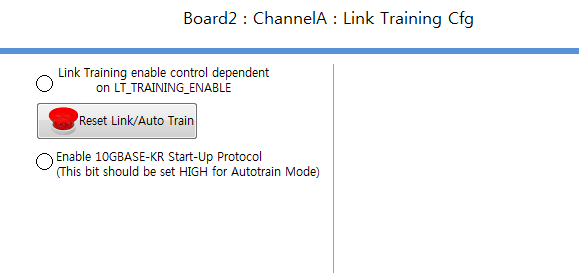 disable CL72 from the high level in the Link Training Cfg tab
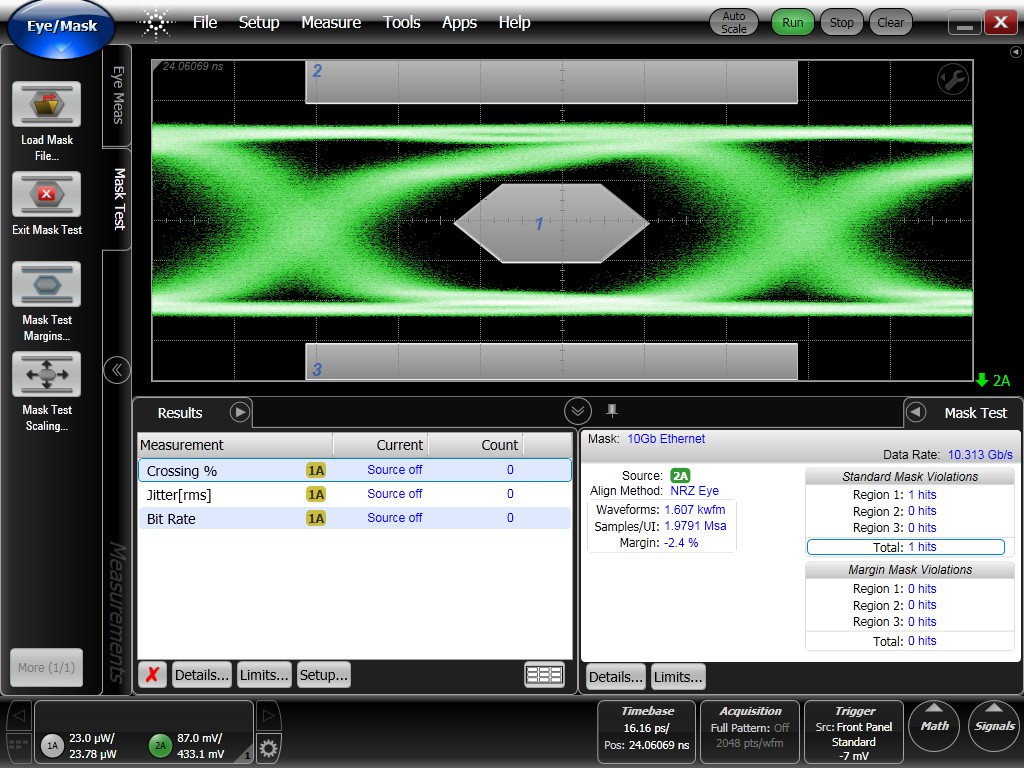 Read register 0x0f (answer)